Prezentacja wyników badania                                  pn. „Powroty z zagranicy mieszkańców                 województwa podlaskiego”
Czym są migracje? Skąd wynikają?

Według teorii neoklasycznych głównymi przyczynami migracji są: 
 różnice płac pomiędzy krajem wysyłającym a krajem przyjmującym,
 oczekiwania migrantów na lepszą pracę w kraju, do którego się udają.

Zgodnie z takim podejściem migracja powrotna, czyli reemigracja jest efektem porażki, bowiem migrantowi nie udało się spełnić oczekiwań związanych z wyjazdem, nie osiągnął zakładanych korzyści.
Czym są migracje? Skąd wynikają?

Według Nowej Ekonomiki Migracji Pracowniczych migracja jest wynikiem racjonalnej decyzji, a jej głównym celem nie jest maksymalizacja zysku, lecz minimalizacja ryzyka.

Migracje powrotne w ramach tego podejścia to wynik odniesionego za granicą sukcesu. Sukces ten to rezultat przemyślanej strategii gromadzenia oszczędności i równoczesnych transferów pieniędzy do własnego gospodarstwa domowego w kraju; określany jest on przez poziom bezpieczeństwa ekonomicznego, siłę nabywczą i oszczędności. W takim ujęciu migracja ma z założenia charakter czasowy.
Czym są migracje? Skąd wynikają?

Z kolei według podejścia strukturalnego uznaje się, że na migracje, oprócz czynników ekonomicznych, wpływ mają także czynniki społeczne i instytucjonalne w rodzimym kraju emigranta. W kwestii migracji powrotnych kluczowe znaczenie dla teorii strukturalnych mają zasoby, jakie migrant zgromadził za granicą i które przywozi ze sobą do ojczyzny.
Kim jest migrant powrotny?

Migrant powrotny to osoba, która po okresie migracji powróciła do kraju.

Dla celu naszego badania przyjęliśmy, że są to osoby, które zagranicą spędziły co najmniej 3 miesiące. Pobyt ten był związany z celami zarobkowymi lub edukacyjnymi.
ZAŁOŻENIA PROJEKTU BADAWCZEGO
Migracja powrotna to zjawisko, które coraz powszechniej widoczne jest w Polsce. Po otwarciu zachodnich rynków pracy nastąpiły masowe wyjazdy Polaków w celach zarobkowych oraz edukacyjnych. Znaczna część wyjeżdżających w wyniku kryzysu, który zaczął być widoczny w Europie w 2007 roku zdecydowała się na powrót do Polski. 

Zjawisko to zatacza coraz szersze kręgi i skutkuje m.in. zespołem trudności adaptacyjnych dotykającym emigrantów po powrocie z zagranicy (z ang. reverse culture shock). W lżejszych przypadkach objawia się irytacją, w cięższych – depresją, trudnościami z radzeniem sobie z codziennymi obowiązkami, poczuciem niezrozumienia ze strony najbliższych, swoistą żałobą po utraconym stylu życia.
Cele badawcze:

1)	Uzyskanie charakterystyki zjawiska powrotów z zagranicy mieszkańców woj. podlaskiego, jego skali, dynamiki, konsekwencji dla regionalnego oraz lokalnych rynków pracy.

2)	Uzyskanie pogłębionej diagnozy sytuacji społeczno-zawodowej mieszkańców 	woj. podlaskiego powracających z zagranicy.

3)	Identyfikacja czynników wpływających i zachęcających mieszkańców woj. podlaskiego do powrotu z zagranicy.

4)	Określenie potencjału oraz doświadczenia zawodowego mieszkańców woj. podlaskiego zdobytego podczas pobytu za granicą.
Cele badawcze cd.:

5)	Określenie planów i strategii zawodowych mieszkańców woj. podlaskiego powracających z zagranicy.

6) Określenie potrzeb edukacyjnych, szkoleniowych mieszkańców woj. podlaskiego z zagranicy oraz innych form pomocy adresowanej do tej grupy.

7) 	Określenie oraz analiza wsparcia kierowanego do osób powracających z zagranicy przez instytucje i organizacje (ze wskazaniem konkretnych działań), jego ocena pod kątem dostosowania do potrzeb i skuteczności oraz propozycje zmian.
Kto był badany?

 Mieszkańcy województwa podlaskiego – łącznie ponad 6500 gospodarstw domowych w trakcie wywiadów telefonicznych CATI – pozwoliło to na oszacowanie skali zjawiska migracji powrotnej oraz oszacowanie potencjalnej przyszłej migracji.

 Migranci powrotni z terenu województwa podlaskiego – ich liczba została oszacowana w trakcie wywiadów z przedstawicielami gospodarstw domowych, ponadto osoby mające doświadczenie migracyjne zostały przebadane za pomocą technik jakościowych (34 wywiady pogłębione, 3 zogniskowane wywiady grupowe).

 Obecni emigranci z województwa podlaskiego – minimum 200 osób przebywających w chwili obecnej na emigracji za pomocą techniki ankiet internetowych (CAWI).

 Eksperci rynku pracy.
Migracje z i do województwa podlaskiego w latach 2005-2011 według płci
Fala największych wyjazdów miała miejsce w 2006 roku.
Obecnie (tj. w 2011 r.) obserwujemy niewielki wzrost powrotów, ale także i wyjazdów.
Migranci powrotni do województwa podlaskiego w latach 2005-2011 według wieku
Na Podlasie wracają głównie osoby w wieku od 20 do 30 lat. Należy sądzić, że osoby te wyjechały za granicę zaraz po ukończeniu nauki (studiów) lub jeszcze w trakcie jej trwania. Nieco starsze osoby w tej grupie, w wieku 26-30 lat, najczęściej za granicą znalazły się już jako bezrobotni absolwenci uczelni wyższych. Ich emigracja motywowana była zazwyczaj trudną sytuacją ekonomiczną w kraju.
Napływ bezrobotnych Podlasian i migranci powracający do województwa podlaskiego w latach 2007-2012, w liczbach bezwzględnych. Dane za rok 2012 dotyczą okresu I-VI
Mimo wciąż zmniejszającej się ich liczby, bezrobotni mieszkańcy Podlaskiego, którzy powrócili z zagranicy stanowią jedynie wierzchołek góry lodowej jeśli chodzi o bezrobocie w całym województwie. Nie należy jednak sądzić, że to powracający z zagranicy przyczyniają się do tak wysokiej stopy bezrobocia.
Udział procentowy migrantów powrotnych, emigrantów na tle populacji badanej
Badanie ilościowe ujawniło, że w województwie podlaskim 10% rodzin dotkniętych jest zjawiskiem migracji. W aż 7,3% gospodarstwach domowych ktoś obecnie przebywa na emigracji. W okresie realizacji badania obecnych w rodzinnym gospodarstwie domowym było 2,3% migrantów powrotnych.
Udział procentowy emigrantów oraz migrantów powrotnych w poszczególnych powiatach
Liczba migrantów powrotnych oraz emigrantów jest różna w poszczególnych powiatach. Najwięcej migrantów powrotnych zastano w powiecie sejneńskim (4,2%) oraz augustowskim (3,9%).
Wiek migranta powrotnego
Poziom wykształcenia migrantów powrotnych
Migrant powrotny to osoba wykształcona. Aż 42% z nich ma wykształcenie wyższe. W sumie 40% ma wykształcenie średnie, a kolejne 20% stanowi grupa z wykształceniem zawodowym lub niższym.
Migrant powrotny to osoba w wieku produkcyjnym – dominującym przedziałem wiekowym jest 25-34 lata, przy czym osoby do 45 roku życia stanowią 80% migrantów powrotnych w ogóle.
Średni czas trwania pobytów za granicą
Aż trzy czwarte (73,1%) badanych wskazało czas pobytu za granicą w przedziale od jednego miesiąca do roku. Widać jednak wyraźnie, że najwięcej badanych przebywa za granicą do pół roku. W przypadku 8,7% badanych wyjazdy zagraniczne trwały natomiast 5 lub więcej lat.
Cel ostatniego wyjazdu za granicę
Wśród motywów wyjazdu za granicę najważniejszym jest praca, głównie legalna (63,8% wskazań) jak i nielegalna (14,8%). Na drugim miejscu wśród wymienianych motywów jest nauka i edukacja. W próbie znalazły się również osoby, których celem ostatniego wyjazdu były wakacje – 2,1% lub wyjazd biznesowy 0,7%.
Cel ostatniego wyjazdu za granicę
Najważniejszym czynnikiem mającym wpływ na decyzję o wyjeździe były wyższe zarobki – przyczyna ta została wskazana przez 59,7% respondentów. W dalszej kolejności badani wskazywali na lepsze możliwości nauki oraz większe możliwości rozwoju.
Aktualna sytuacja zawodowa emigranta powrotnego
43% migrantów powrotnych pracuje obecnie w pełnym wymiarze godzin. Blisko 17% jest bezrobotnych, a prawie 9% jeszcze się uczy.
Trudności i kłopoty migranta po powrocie do kraju
60,4% respondentów nie doświadczyło żadnych trudności po powrocie do Polski, co prezentuje poniższy wykres. 22,8% badanych wskazało na brak lub słabe wsparcie w zakresie odnalezienia się na rynku pracy.
Formy pomocy zaoferowane i oczekiwane
Aż 96,6% badanych migrantów nie otrzymało żadnej pomocy po powrocie do kraju. Wsparcie otrzymało zaledwie 3,4% respondentów, którym została zaoferowana pomoc edukacyjno-szkoleniowa i informacyjna (po 1,3% wskazań), a także finansowa (0,7%). Jednocześnie te trzy formy pomocy uzyskały stosunkowo najwyższe odsetki wskazań na pomoc oczekiwaną.
Dziękujemy za uwagę!
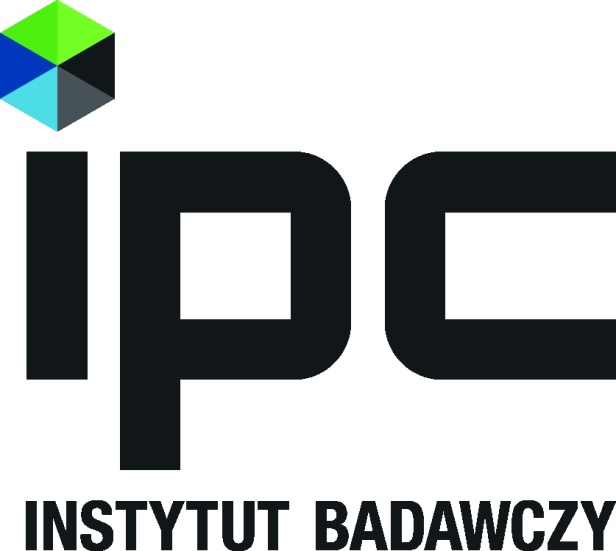 Instytut Badawczy IPC
ul. Ostrowskiego 30
53-238 Wrocław

Tel. 71/7949249
Mail biuro@instytut-ipc.pl 

www.instytut-ipc.pl